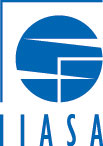 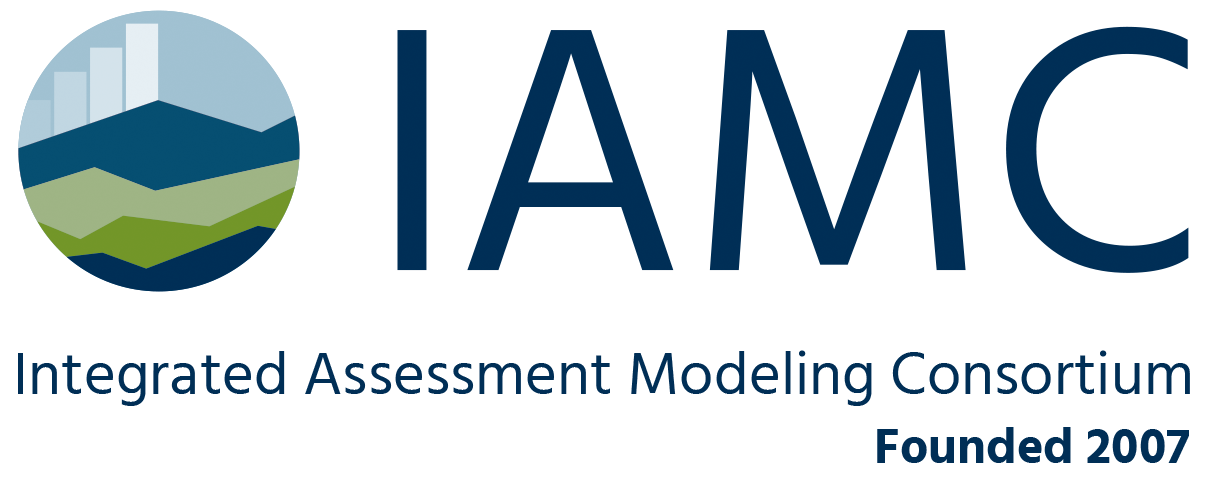 Das Python-Paket pyam zur Analyse, Validierung & Visualisierung von Energiesystem- und Klimaszenarien
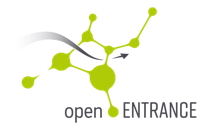 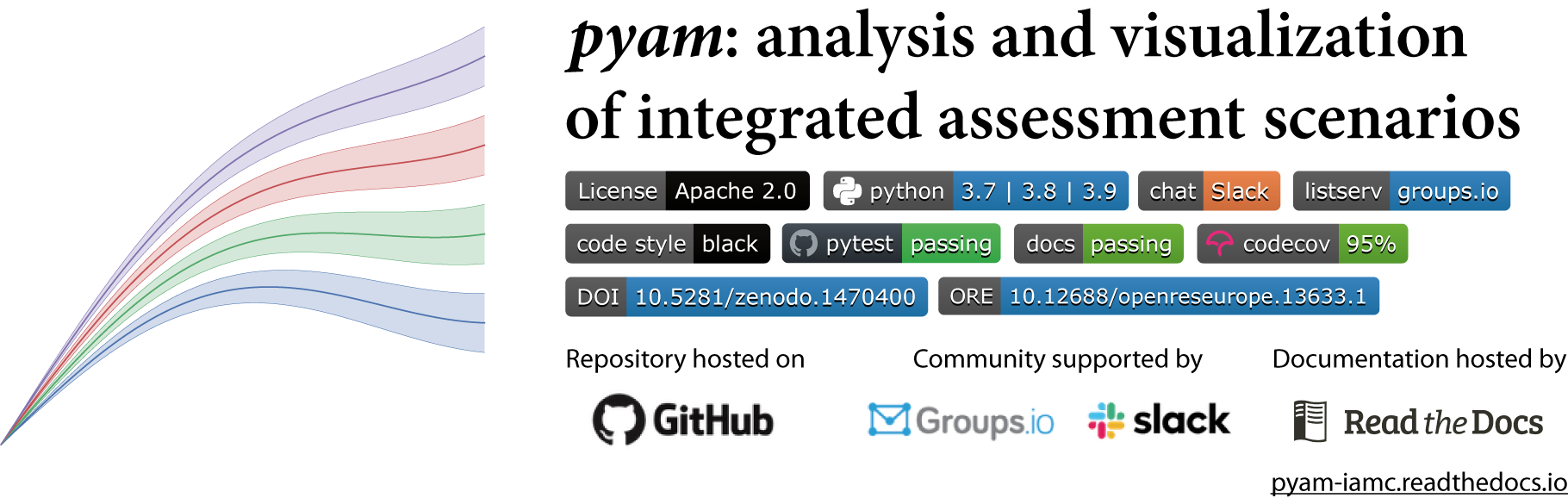 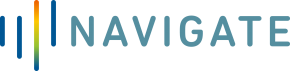 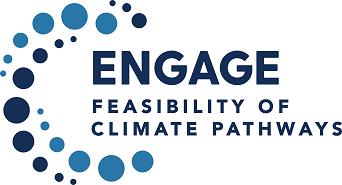 Daniel HuppmannOnline-Strommarkttreffen – 14. Juli 2021
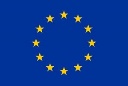 This work has received funding via several grants under theEuropean Union’s Horizon 2020 research and innovation programme
Teil 1
Einleitung & Motivation
Einleitung: von Modellergebnissen zu Analyse
Es gibt viele Lösungen & Tools zur Szenario-Datenverarbeitung & Visualisierung,aber die meisten sind in ein Modell-Framework integriert oder komplett allgemein
Allgemeine Paketezur Visualierung
z.B. matplotlib, seaborn,ggplot & shiny
Referenzdaten
ModellIntegrated-Assessment,Energiesystem, Stromsektor,Landnutzung, andere Sektoren
Datenverarbeitungs-und Analyse-Tools für ein bestimmtes Modell-Framework
e.g., TIMES-VEDA,OSeMOSYS, MESSAGEix,REMIND, GCAM, mimi.jl,TEMOA, pypsa,PLEXOS, …
Allgemeine Paketezur Datenverarbeitungz.B. numpy, pandas& tidyverse
Verarbeitung der Modell-Ergebnisse
Validierung der Szenarien-Ergebnisse
Evaluierung& Analyse
Ergebnisse und  wissenschaftliche Publikation
3
[Speaker Notes: Bei der Analyse von Modell-Ergebnissen muss man meistens ab einem bestimmten Zeitpunkt über die vom Framework angebotenen Standard-Funktionen oder Plot-Typen hinaus…]
Skripte zur Verarbeitung und Analyse von Modell-Ergebnissen
Im Gegensatz zu (open-source) Modell-Frameworks folgen interne Skriptezur Szenario-Analyse selten „best-practice of scientific software development“
Das übliche Schema der Erstellung von Skripten zur Analyse von Modellergebnissen:
Ein paar Zeilen Code – dann noch ein paar Features – dann noch ein paar Features …
Folgen der der inkrementellen Herangehensweise… (nicht immer, aber oft)
copy-paste von Code-Blöcken von Projekt zu Projekt
Kein Versions-Management der Analyse-Skripte
Keine (ausreichende) Dokumentation des Codes
Keine automatisierten Tests (im Sinne einer continuous-integration-Strategie)
Warum ist das ein Problem für gute Wissenschaft?
Kaum Nachvollziehbarkeit, Reproduzierbarkeit und Transparenz der Ergebnisse
Risiko von Fehlern/Bugs in existierenden Features bei der Weiterentwicklung
Risiko von Fehlern/Bugs durch Updates von verwendeten Software-Paketen
4
Vision: eine Python-Toolbox für Energie- und Klima-Modellierung
Das pyam-Paket bietet eine Reihe an modell-unabhängigen Funktionen,um die Analyse & Visualisierung von Szenarien zu vereinfachen
Design-Prinzip:
Harmonisiertes Daten-Modell (=Struktur)
Modell-unabhängige Standard-Funktionen zur Analyse & Visualisierung
Modulare Paket-Architektur und einfache Integration von/in andere Python-Pakete

Vorteile für Modelierer·innen:
Standardisiertes Interface orientiert an pandas & matplotlib für effiziente Analyse
Umfangreiche Dokumentation, Tutorials, Mail-Verteiler, Slack-Workspace, …
Performante interne Implementierung als pandas.Series statt pandas.DataFrame
Verbesserte Transparenz & Nachvollziehbarkeit durch kürzere Analyse-Skripte
Erhöhte Zuverlässigkeit durch umfangreiche Tests & continuous-integration-Strategie
5
Teil 2
Das pyam-Paket und das zugrunde liegende Daten-Modell
6
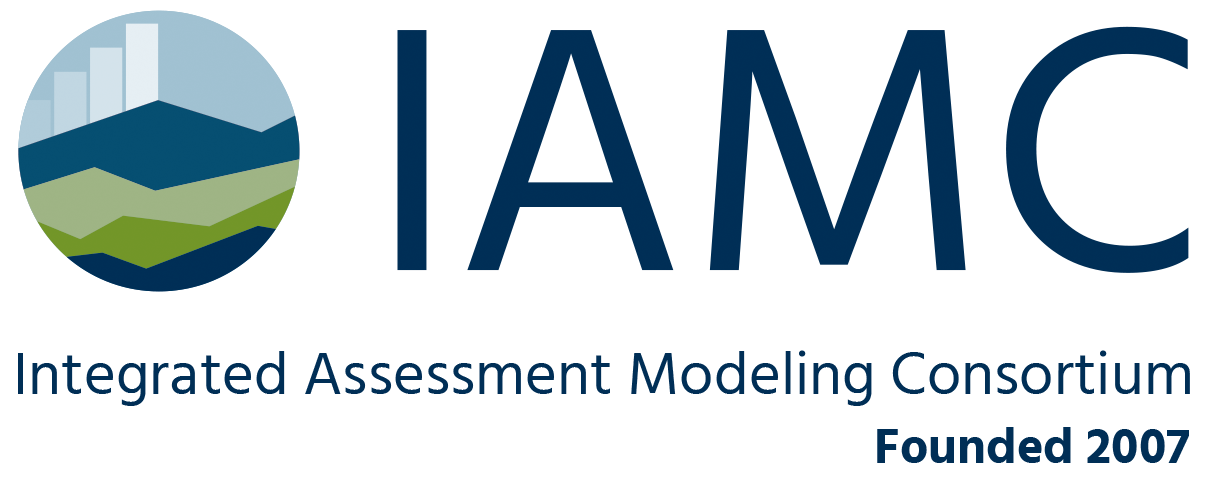 Supported data models and file formats
The package supports various formats & types of timeseries dataand is currently used by more than a dozen modelling teams
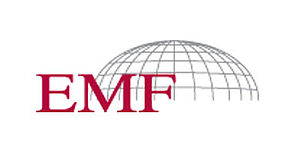 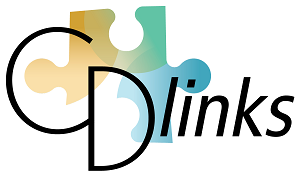 Supported timeseries data formats:
The pyam package was initially developed to work with the IAMC template,a tabular format for yearly timeseries data


But the package also supports sub-annual time resolution
Continuous-time formats (e.g., hourly timeseries data)
Representative sub-annual timeslices (e.g., “winter-night”)

Compatible i/o and file formats:
Full integration with the pandas data analysis package
Tabular data (xlsx, csv) & “frictionless” datapackage format
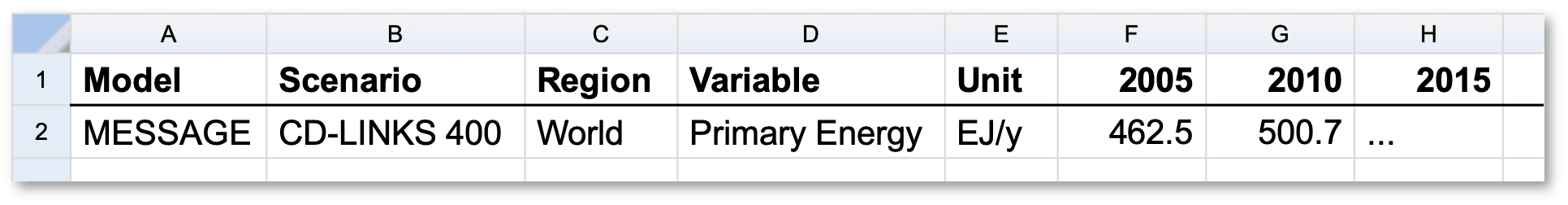 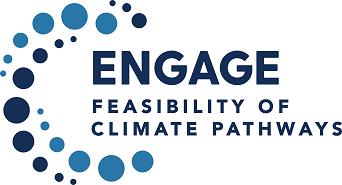 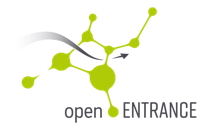 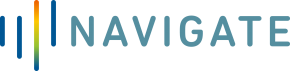 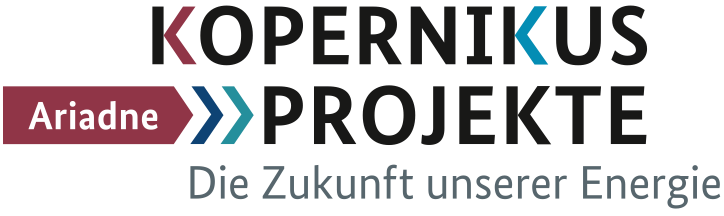 7
The pyam package for integrated assessment & macro-energy modelling
A community package for scenario processing, analysis & visualizationfollowing best practice of collaborative scientific software development
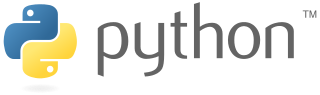 Use cases and features
Data processing     Data i/o & file format conversion, aggregation, downscaling, unit conversion, …
Validation     Checks for completeness of data, internal/external consistency, numerical plausibility …
Analysis & visualization     Categorization and statistics of scenario ensembles, plotting library, …
D. Huppmann, M. Gidden, et al. (2021).  Open Research Europe 1:74. doi: 10.12688/openreseurope.13633.1
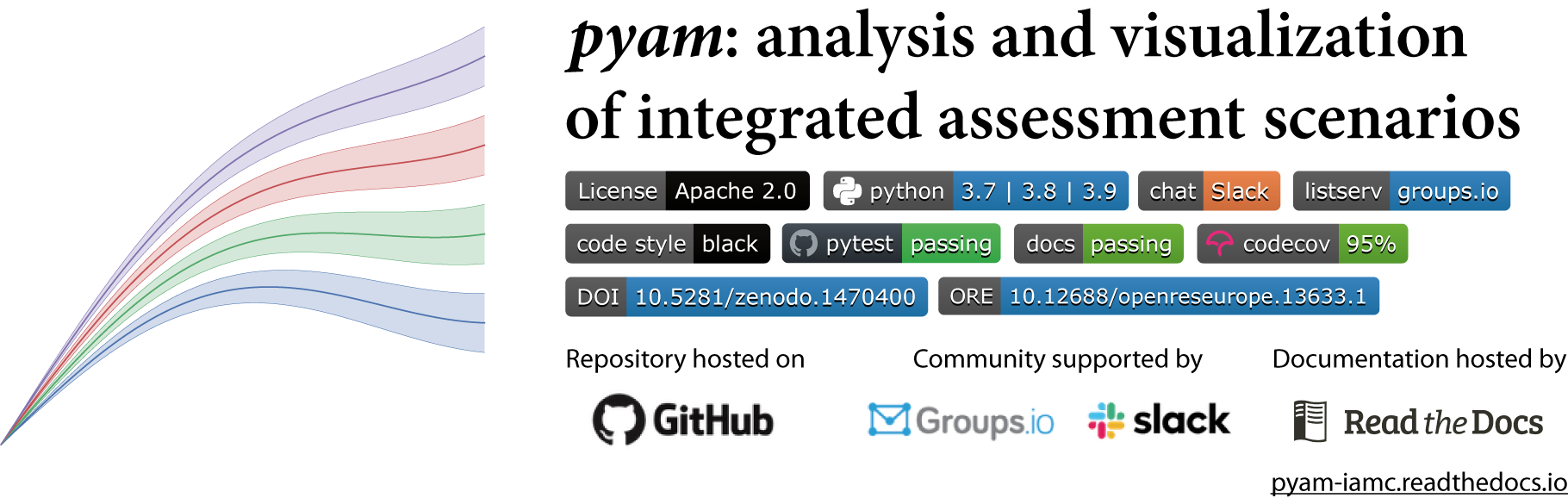 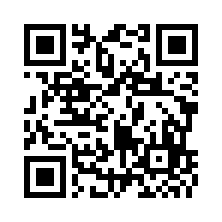 #pyam_iamc
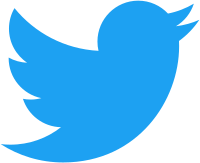 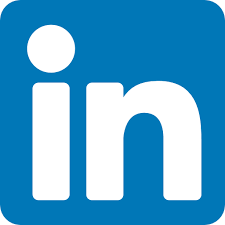 pyam-iamc.readthedocs.io
8
Teil 3
Rule number 1 of live demos – never do a live demo…
9
Read the docs on pyam-iamc.readthedocs.ioJoin the mailing list on groups.ioor the Slack workspaceCreate an issue or start a pull requeston github.com/IAMconsortium/pyam/
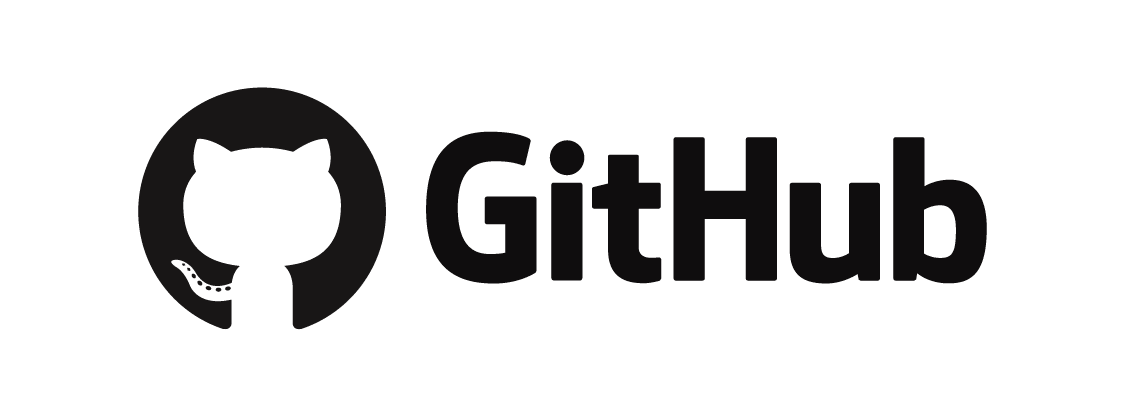 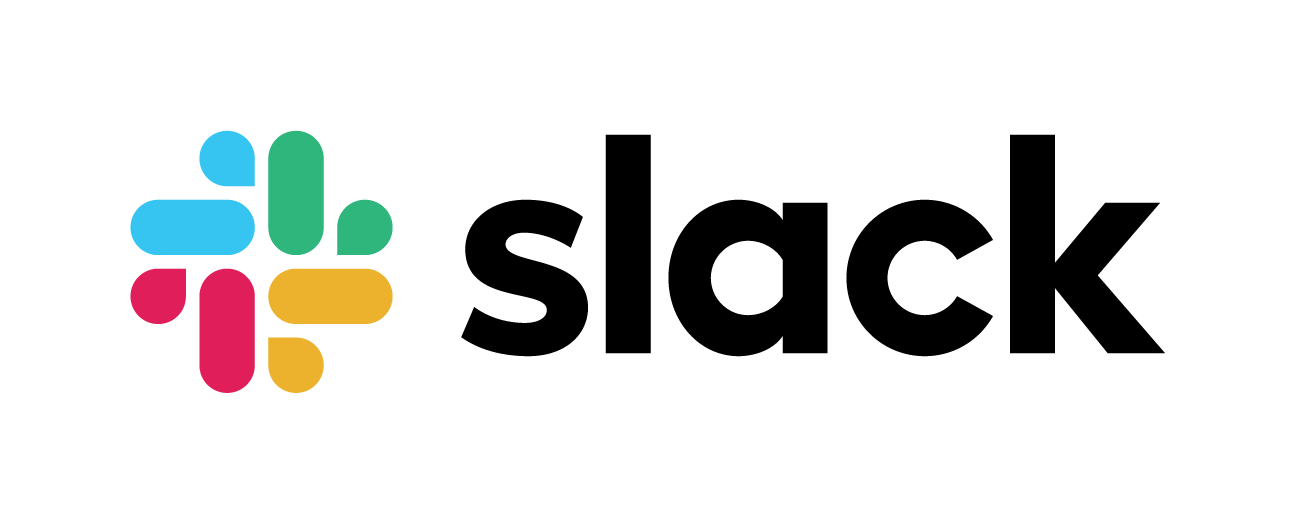 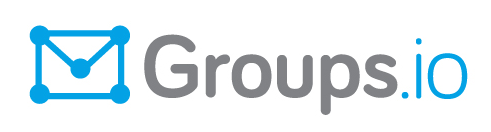 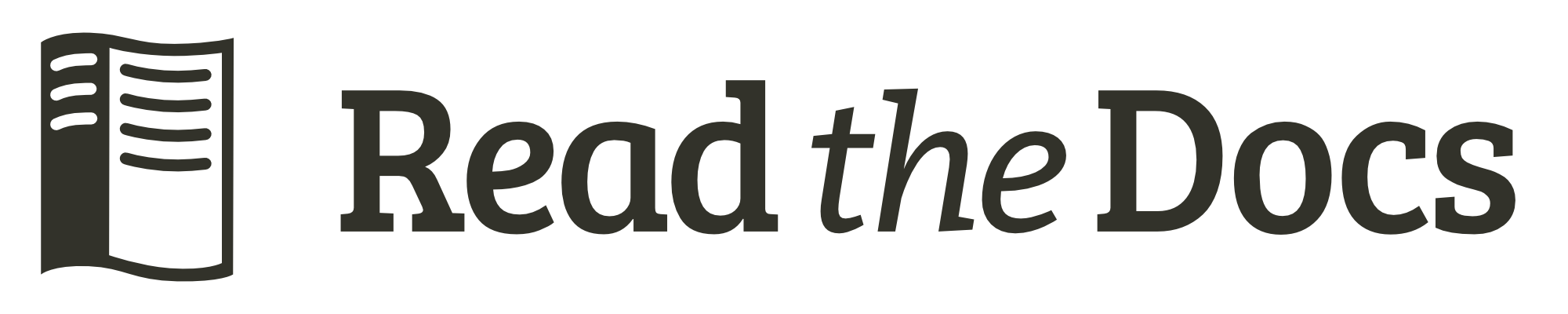 Backup Slides
11
Feature support & ongoing development
We are committed to support more use cases & applications
Time domain
Standard IAMC format: yearly data
Subannual timeslices
e.g., representative days
Continuous-time format 
e.g., ISO 8601, Python datetime

Directional data
use “>” in the region column
(e.g., Germany>France)
File types
tabular data (xlsx, csv )
“frictionless” data format
database format (netcdf)

Additional “extra” columns
import file with non-standard index or columns

Metadata and license info
Provenance tracking
Fully tested & documented
Experimental support
Not (yet) implemented
12
The “variable” column
The IAMC data format uses the “variable” columnto implement a semi-hierarchical structure
The “variable” column can be used to implement a hierarchical tree
Aggregate: 		Primary Energy
Subcategory:	Primary Energy|Coal
Further detail:	Primary Energy|Coal|w/CCS

The package offers many tools to work with such hierarchical trees
df.filter(variable=‘Primary Energy*’, level=1)
df.aggregate(variable=‘Primary Energy’)

Read the docs for more information:
https://pyam-iamc.readthedocs.io/en/stable/data.html
13
Good practice for scenarios ensemble analysis
As part of the effort supporting the IPCC SR15 assessment,we wrote a list of “do’s and don’ts” for model/scenario comparison
Based on Box 1, Huppmann et al., Nature Climate Change 8:1027-1030 (2018).doi: 10.1038/s41558-018-0317-4 | open-access version: https://rdcu.be/9i8a
14